LGBTQIA+ Support
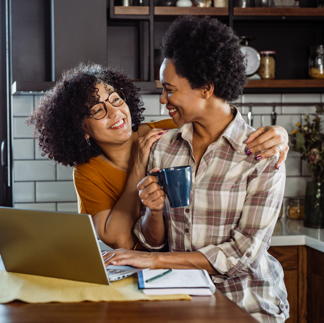 LifeMatters can address the unique needs of LGBTQIA+ people.
Call 24/7/365.
Per Diem
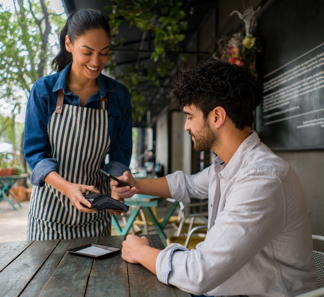 LifeMatters can help you set limits on your vacation spending.
Call 24/7/365.
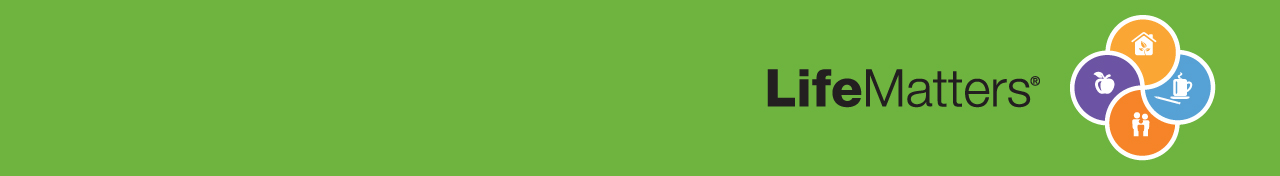 800-634-6433, 24/7, mylifematters.com: password - TTX1
June Webinar
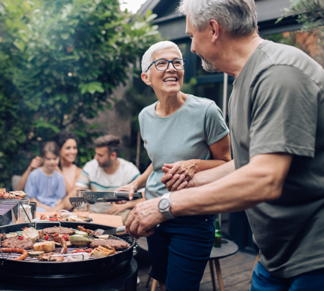 The Best Summer Ever!
Available on mylifematters.com in June
Sign up for an email alert on the “Upcoming Webinars” page (under “Quick Links”)
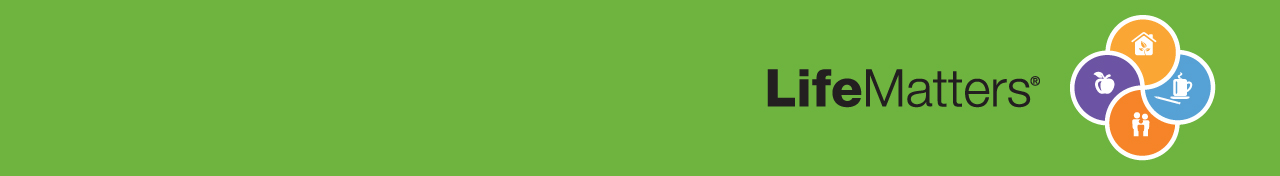 800-634-6433, 24/7, mylifematters.com: password - TTX1
How to Be an Ally to 
the LGBTQI+ Community
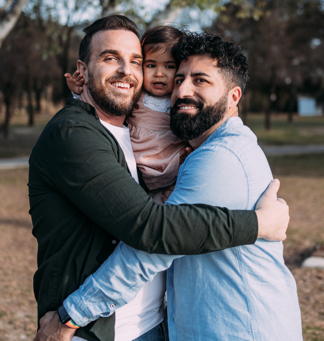 Support session from LifeMatters
Tuesday, June 20
1 p.m. EDT
Session password:  
    ghBYda6Rs39
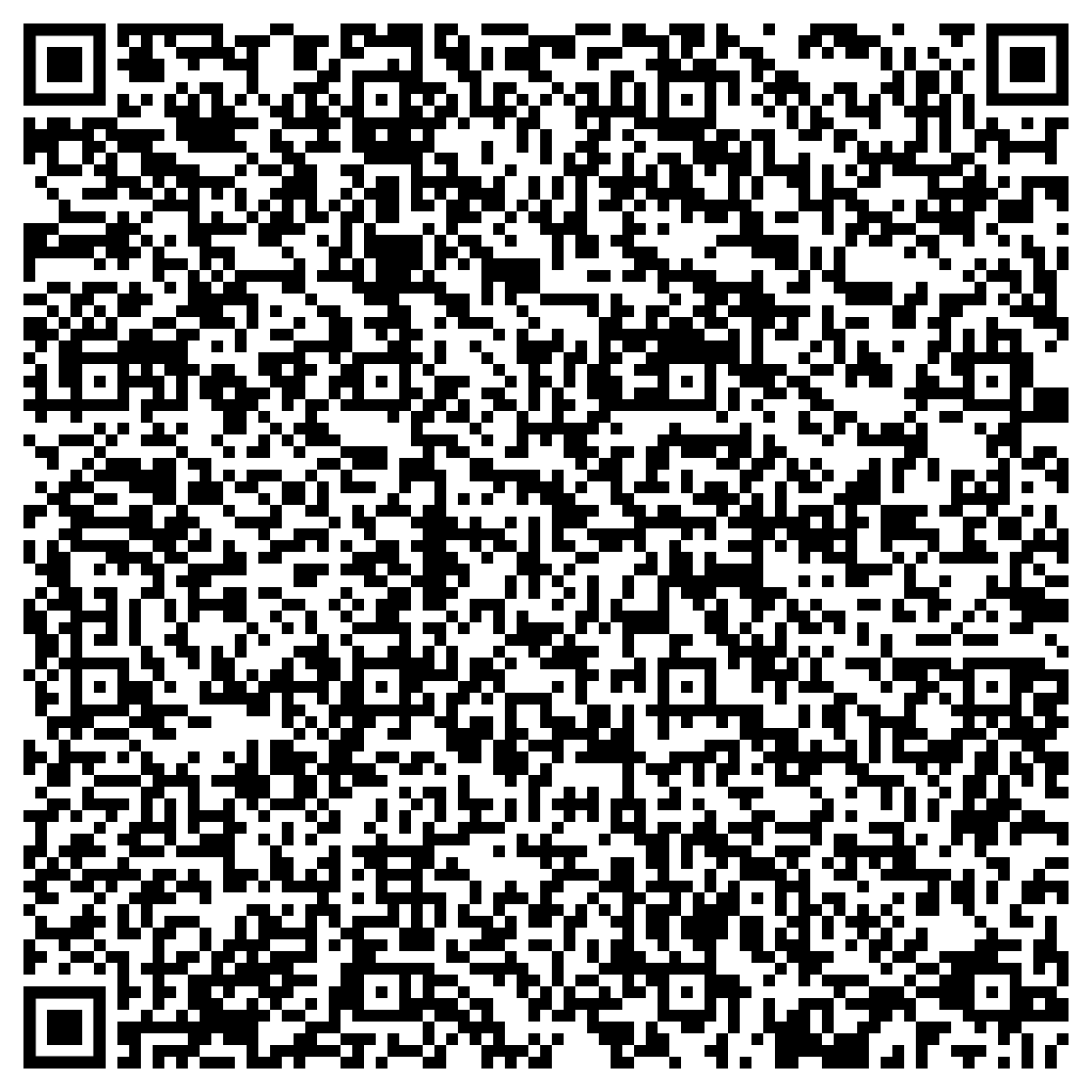 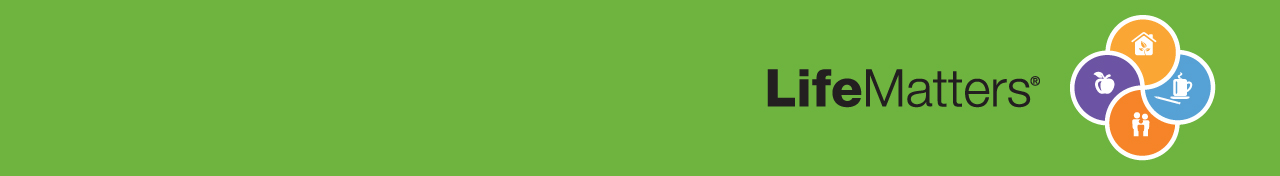 800-634-6433, 24/7, mylifematters.com: password - TTX1